Презентація  власного 
 педагогічного досвіду
Знайомтесь
Воробець Віра Іванівна
Вчитель  початкових  класів
Борщівського навчально – виховного комплексу
,, ЗНЗ І-ІІІ ступенів№3 – гімназія ім. Р. Андріяшика ”
Мій  девіз
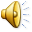 «Учитель... може виховувати і навчати доти, допоки сам працює над  своїм
вихованням і освітою».
                                                               К.Д.Ушинський
В народі кажуть, що письменник живе в своїх книжках, скульптор – у створених ним скульптурах, а вчитель у думках і справах своїх учнів. Я намагаюсь, щоб мої учні з почуттям вдячності згадували нашу школу, тому що від  самовідданої праці, невичерпної енергії, громадської активності вчителя залежить майбутнє нашого народу.
Проблема,  над  якою  працюю:
«Використання  інформаційно-комп’ютерних технологій на  уроках основ здоров'я для розвитку  пізнавальної  активності  молодших  школярів»
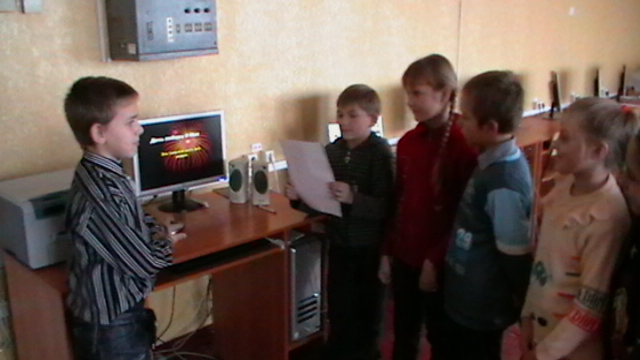 Користуючись сучасними технологіями, надаю можливість кожній дитині розвинути власний інтелект, активізувати процеси пізнання навколишнього світу. Школярі навчаються в атмосфері взаємоповаги, любові, добра. Живемо однією великою родиною.Виявляючи та розвиваючи творчий потенціал, створюю умови для самоактуалізації особистості, задоволення її духовних потреб. Шляхом переведення елементів зовнішнього світу у внутрішнє "Я", здійснюю соціальну адаптацію дитини, а головними чинниками цього стають навчання та виховання.
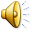 Актуальність  досвіду
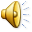 Застосування комп'ютерних інформаційних технологій у навчанні - одна з найбільш важливих і стійких тенденцій розвитку світового освітнього процесу.
Вважаю, що  мультимедіа-технології  як найбільш ефективний  і  багатофункціональний  засіб, що інтегрує  в собі могутні розподілені  освітні  ресурси,  може  забезпечити  формування  і  прояв  ключових компетенцій  учня,  насамперед,  інформаційної  і  комунікативної.
Цілі  і  задачі     методу
-   підвищення якісного рівня використання  наочності;-   зростання  продуктивності  уроку;-   реалізаціїя міжпредметних  зв’язків;-   логізація  й  структурування  навчального  матеріалу;-   зміна  ставлення  школярів  до  комп’ютера;
     - зростання  продуктивності  уроку;
     - можливість  організації  проектної  діяльності   школярів.
Переваги  цього  виду  навчання:
• інтеграція  гіпертексту  (використання  гіперпосилань)  і  мультимедіа  (об'єднання  аудіо-,  відео-  та  анімаційних  ефектів)  в  єдину  презентацію дозволяє  зробити  виклад  навчального  матеріалу  системним,  яскравим  і  переконливим; 
• посилення  наочності,  поєднання  усного лекційного  матеріалу  з  демонстрацією  слайд-фільму  дозволяє концентрувати  візуальну  увагу учнів  на  особливо значимих  (важливих)  моментах  навчального  матеріалу.
«Дитяча  природа  ясно  вимагає  наочності.  Учіть  дитину  яким-небудь  п'яти невідомим  йому  словам,  і  він  буде довго  і  марно  мучитися  над  ними;  але  пов'яжіть  з  малюнками  двадцять  таких слів -   і дитина  засвоїть  їх  на  льоту.  Ви  пояснюєте  дитині  дуже  просту  думку,  і  він  вас  не  розуміє;  ви  пояснюєте  тій  ж е дитині  складний  малюнок,  і  він  вас  зрозуміє  швидко... Якщо  ви  входите  в клас,  від  якого  важко  добитися  слова, почніть  показувати  малюнки,  і  клас  заговорить,  а  головне,  заговорить  вільно».
                                   К. Д. Ушинський
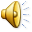 Презентація - це  набір  послідовно  змінюючих  одна  одну сторінок - слайдів,  на  кожній  з  яких  можна  розмістити  будь – який  текст,  малюнки, схеми,  відео - аудіо  фрагменти,  анімацію,  3D - графіку,  використовуючи  при  цьому різні  елементи  оформлення.     Ця  мультимедійна  форма  дозволяє  подати  матеріал  як  систему  яскравих  опорних образів,  наповнених  вичерпною  структурованою  інформацією  в  алгоритмічному порядку.  Мета  такого  подання  навчальної  інформації,  перш  за  все,  у  формуванні  у школярів  системи  образного  мислення.
Дана  технологія  може  використовуватись  для  анонсування  теми уроку,  як супровід  до  пояснення  вчителя,  як  інформаційно-навчальний  посібник  та  для  контролю  знань.
Сприяє  розвитку  проектної  діяльності  школярів.
Засоби  мультимедіа
Таблиці
Малюнки
Ілюстрації
Геометричний матеріал
Схеми
Відеофрагменти
Анімація
Друкований 
   матеріал
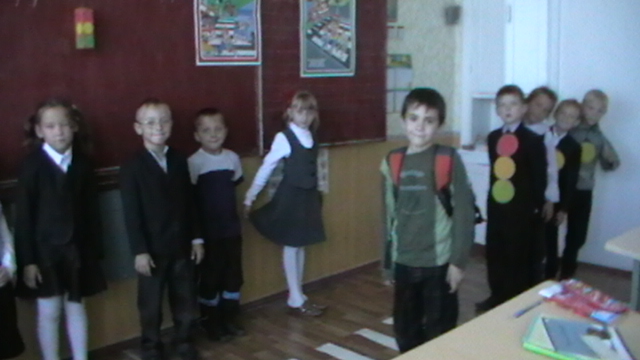 Презентація забезпечує вчителю можливість для:
інформаційної підтримки; 
ілюстрування; 
використання різноманітних вправ; 
 економії часу і матеріальних засобів; 
 побудови канви уроку; 
 розширення освітнього простору уроку
Презентація  допомагає  вчителю в  проведенні  уроків
Урок-гра
Урок-подорож
Урок-вікторина
Урок-казка
Урок-КВК
Урок-змагання
Урок-дослідження
Урок-віртуальна 
     екскурсія
Урок-проект
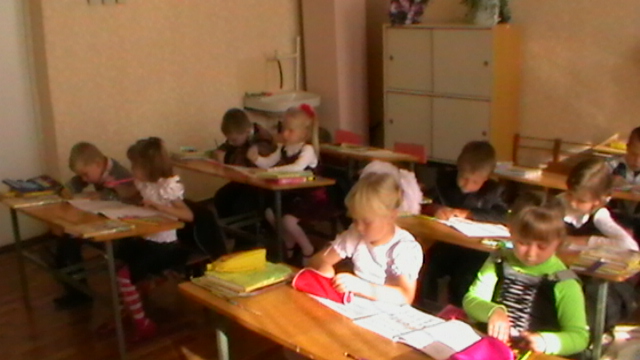 Завдяки використанню презентацій у школярів спостерігається:
концентрація уваги; 
 включення всіх видів пам'яті: зорової, слухової, моторної, асоціативної; 
 більш швидке і глибоке сприйняття викладеного матеріалу; 
 підвищення інтересу до вивчення предмета; 
 зростання мотивації до навчання,
 розвиток  творчої  активності.
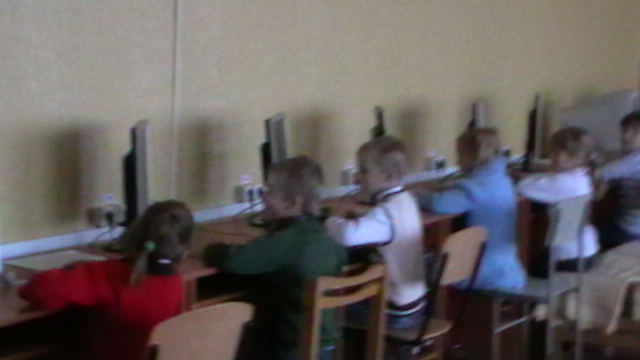 Активність  дітей  на  уроці
Результативність досвіду
Сталий  пізнавальний інтерес учнів  до  навчання  і  якісна  динаміка  навчальної мотивації  діяльності.
Начало 2010-2011 навч. року
Кінець 2014-2015 навч. року
---
Високий рівень
Середній рівень
Низький рівень
Рівень  розвитку  мотивації  досягнень учнів 4 класу
Вимоги  до  презентації
Презентація  повинна бути  короткою,  доступною  і  композиційно  завершеною.  Її  тривалість  за  сценарієм  повинна  складати  не  більше  20-30  хвилин  при  кількості  20-25  слайдів,  при  чому демонстрація одного  слайду  займає  близько  1 хвилини.
Наочність   на  слайдах  повинна  відповідати  вимогам:
впізнаванність  наочності;
динаміка  пред'явлення  наочності;
продуманий  алгоритм  відеоряду зображень;
оптимальний  розмір  наочності;
оптимальна кількість  зображень,  що демонструються  на екрані.
“Вчитель живе до тих  пір, поки  він  вчиться.  Як
тільки  він перестає  вчитися, в ньому   згасає  вчитель”. 
                           
                                  К. Д. Ушинський